Informe de evento

Vigilancia integrada de las muertes en menores de 5 años por Infección Respiratoria Aguda (IRA), Enfermedad Diarreica Aguda (EDA) o Desnutrición Aguda (DNT)

A semana epidemiológica 40 de 2024
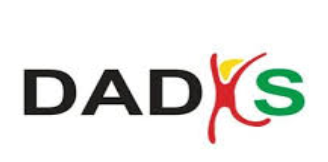 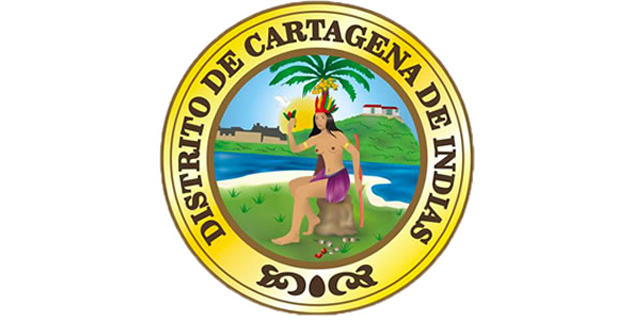 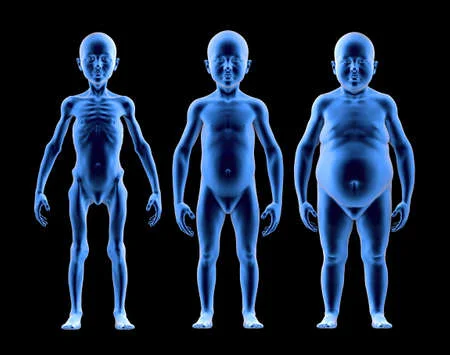 8
Casos confirmados
Casos notificados
12
1
Casos no concluyentes
3
Casos descartados
Análisis de tiempo
Tasa de mortalidad anual  por IRA EDA Y/O DNT en menores de 5 años a semana epidemiológica 40, Cartagena, 2018-2024
¿Cómo se comporta el evento?
*Variación
Ver frente a 2023 (n=11)
-18%
Ver frente a 2022 (n=11)
-18%
Tasa de mortalidad integrada por IRA EDA Y/O DNT en menores de 5 años a semana epidemiológica 40, Cartagena, 2018-2024
Ver frente a 2021 (n=6)
50%
Fuente: Sivigila, Cartagena, 2021 - 2024.
*En el análisis de variación entran casos confirmados, probables y no concluyentes para el año 2024.
Casos 
confirmados
Fuente: Sivigila, Cartagena, 2018-2024, DANE Proyecciones poblacionales 2024.
Análisis de lugar
Muertes por Localidad y Barrios
Nacionalidad
Fuente: Sivigila, Cartagena, 2024.
Fuente: Sivigila, Cartagena, 2024.
Muertes por UPGD
Comportamiento respecto a 2023:
Nota: Los casos con análisis demográfico  y  análisis por 
persona, son los confirmados y probables. 
Las tasas de mortalidades se calculan con casos confirmados.
Fuente: Sivigila, Cartagena, 2024.
*Clínica ubicada en la Ciudad de Valledupar/Cesar.
Indicadores de mortalidad
Análisis de persona
variables de interés
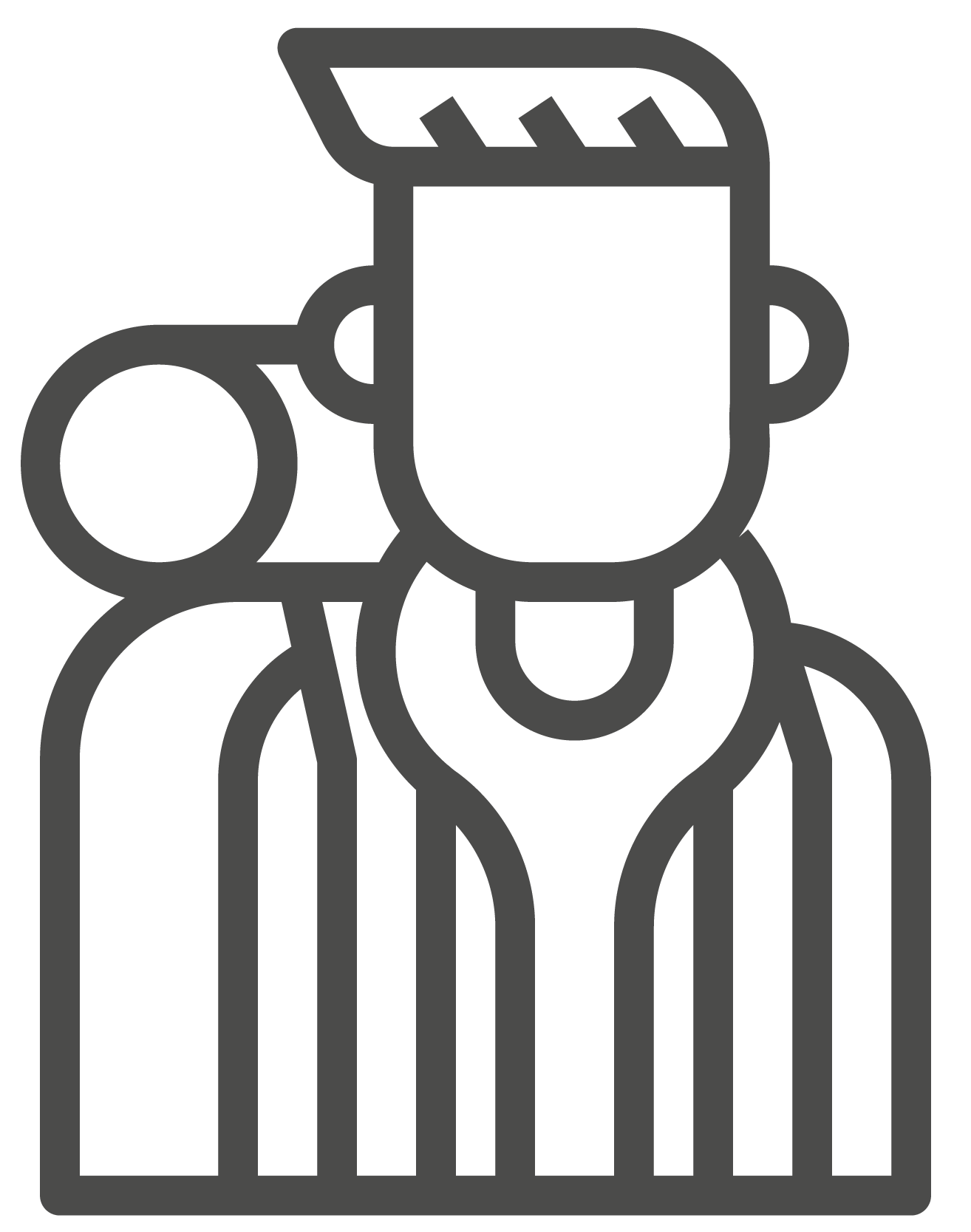 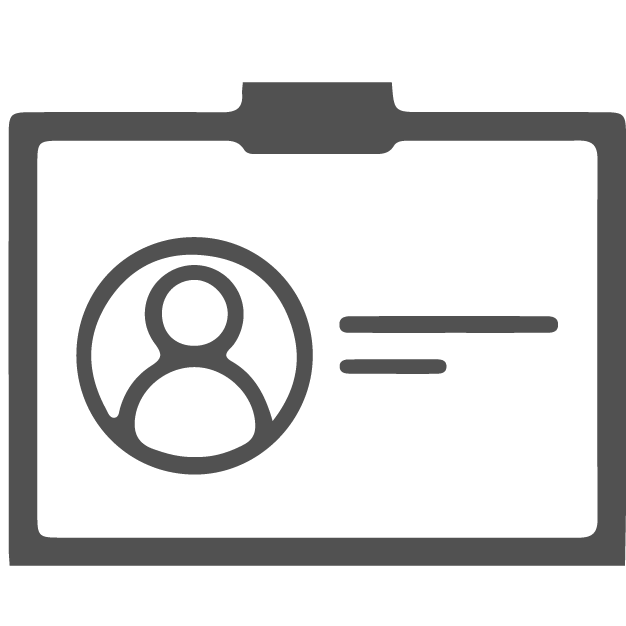 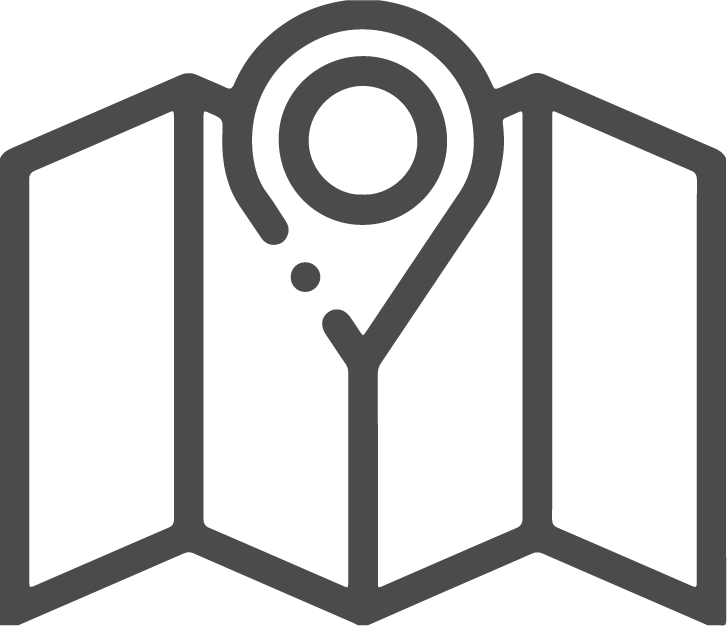 Área de residencia
Afiliación al SGSSS
Pertenencia étnica
Otros
100%
9 casos
Subsidiado
66,67%
6 casos
Cabecera Municipal
77,77%
7 casos
Contributivo
33,33%
3 casos
Fuente: Sivigila, Cartagena, 2018-2024, DANE Proyecciones poblacionales 2024.
Indicadores
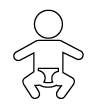 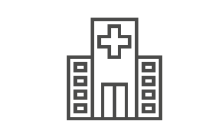 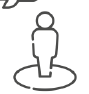 Grupo de edad
Sitio de defunción
Sexo
Menor de 1 mes
11,11 %
1 caso
Institucional
100%
9 casos
Hombre
66,67%
6 casos
Menores de 1 año
66,67%
6 casos
Mujer
33,33%
3 caso
De 1 a 4 años
22,22%
2 caso
Aumento
Sin cambio
Disminución
Fuente: Sivigila, fuentes propias, Cartagena, 2024
Fuente: Sivigila, Cartagena, 2024.
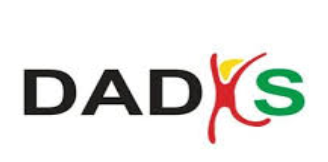 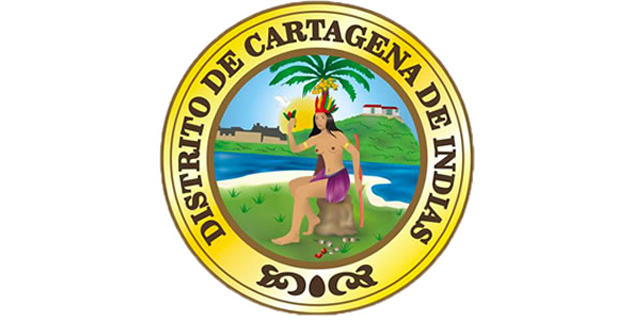 Informe de evento


Vigilancia integrada de las muertes en menores de 5 años por Infección Respiratoria Aguda (IRA), Enfermedad Diarreica Aguda (EDA) o Desnutrición Aguda (DNT)

A semana epidemiológica 40 de 2024
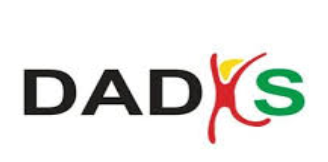 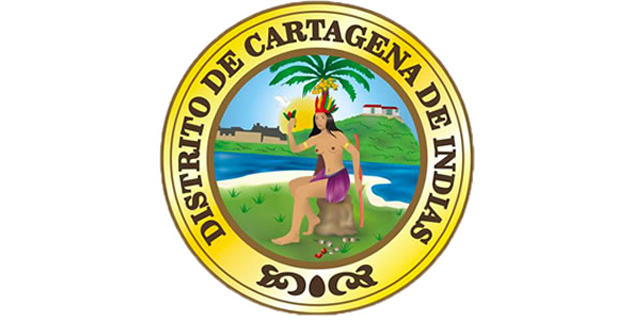 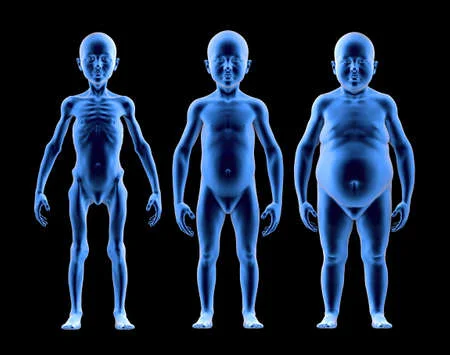 Anexos
Anexo No 2. Casos por EAPB de mortalidad por IRA EDA Y/O DNT en menores de 5 años a S.E. 40, Cartagena, años 2019 a 2024
Anexo No 1. Comportamiento semanal de la mortalidad por IRA EDA Y/O DNT en menores de 5 años a S.E. 40, Cartagena, años 2019 a 2024
Fuente: Sivigila, Cartagena, 2024.
Anexo 3. Casos de mortalidad por IRA EDA Y/O DNT en menores de 5 años S.E 40, Cartagena, año 2024
Fuente: Sivigila, Cartagena, 2024.
Anexo 4. Análisis de las muertes en menor de cinco
 años por IRA, EDA y DNT, Cartagena, a S.E. 40 de 2024.
Fuente: Sivigila, Cartagena, 2019 - 2024.
Fuente: Sivigila, Cartagena, 2024.
Conclusiones: 

-El comportamiento respecto a 2023 es descendente con una disminución del -18%. 
-A semana epidemiológica 40 se notificaron 12 casos: 8 casos confirmados, 1 caso no concluyente 3 casos descartados; de los 8 casos confirmados,  seis (6) mortalidades fueron por IRA, una (1) por desnutrición y una (1) por EDA.
-En cuanto a los indicadores sociodemográficos: 6 casos de sexo masculino (66,67%) y 3 sexo femenino, 1 caso menor de 1 mes de edad,  6 casos menores de un año de edad, y 2 casos mayores de un año. 5 casos residían en la Localidad de la Virgen y Turística, 2 en la Localidad Industrial y de la Bahía y 2 caso en la Histórica y del Caribe.  el 66,67% pertenecían al régimen subsidiado y el 100% al grupo de otras etnias, 8 casos con estrato socioeconómico 1.
-Para Cartagena la tasa de muerte (casos confirmados) a semana epidemiológica 40 de 2024 es de 10,35 por cada 100.000 menores de 5 años, menor que la nacional sin diferencia estadística significativa con una tasa de 11,4 por cada 100.000 menores de 5 años (fecha de corte  23-09-2024).
-Agentes etiológicos identificados en muertes por IRA: Virus Sincitial Respiratorio -VSR, Rinovirus, Enterovirus, Adenovirus, SARS-Cov-2,  Metapneumovirus.
-Indicadores de gestión: Las IEC y las unidades de análisis se desarrollaron en los tiempos establecidos. -El porcentaje de oportunidad en la notificación es del 83,33%. El porcentaje de concordancia RUAF - SIVIGILA es del 100% al igual que la proporción de toma de muestra en casos de muertes por IRA en menores de 5 años.
Ficha técnica
Este boletín corresponde a los casos de muertes por IRA, EDA y Desnutrición en menor de 5 años  notificados al SIVIGILA semanalmente con corte a semana epidemiológica 40 de 2024.
El proceso de recolección de datos producto de la notificación a SIVIGILA se describe en el Manual del usuario sistema aplicativo SIVIGILA (disponible en www.ins.gov.co).
La información notificada se sometió a un proceso Semanal de depuración en donde se verifica la calidad y completitud de los datos. 
Se excluyen los casos con ajuste 6 y D, repetidos y que no cumplen con la definición de caso establecida en el protocolo de vigilancia del evento.
Las variables de estudio incluyeron las definidas en la ficha de notificación del evento (datos básicos y complementarios).
El plan de análisis incluyó la descripción en tiempo, persona y lugar, análisis de tendencia, descripción y análisis de indicadores para la vigilancia.
Para el cálculo de la tasa de mortalidad se usó como numerador el total de casos en SIVIGILA y como denominador el número de proyección poblacional 2024 post COVID -19 en menor de 5 años publicados por el Departamento Administrativo Nacional de Estadística (DANE)2018- 2024. 
En el análisis de comportamientos inusuales se calculó distribución de probabilidades de Poisson con histórico de datos de 5 años previos, se considera comportamiento inusual cuando se encuentra menor o igual a 0,05.
Para el cálculo del indicador de oportunidad se toma como numerador la fecha de notificación y como denominador la fecha de fallecimiento.
PROGRAMA DE VIGILANCIA EN SALUD PÚBLICA
DEPARTAMENTO ADMINISTRATIVO DISTRITAL DE SALUD DADIS
 
ALEX ALBERTO TEJADA NUÑEZ
Director DADIS
MÓNICA JURADO MÁRQUEZ 
Directora operativa de salud pública
EVA MASIEL PEREZ TORRES
Líder programa de vigilancia en salud pública
ELABORADO POR
MELISSA ROCHA ROCHA
Profesional Especializado
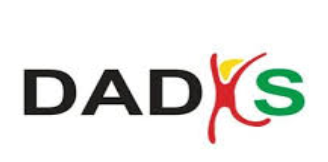 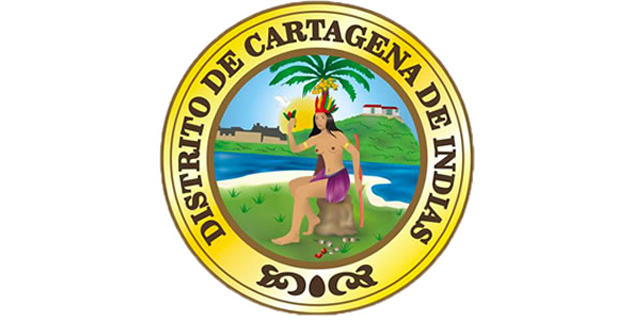